Key Exploitable Results (KERs): Benefits, Dissemination and ExploitationIntroduction and Methodology
Sergio Andreozzi
Strategy and Policy Manager, EGI Foundation
WP2 Activity Leader, EGI-Engage Project
Outline
Project results
Characterisation 
Process to collect and analyse 
Supporting templates
Catalogue of project results
KERs selection
KER presentations
Key Exploitable Results - Introduction
Characterization of Project Results
Key Exploitable Results - Introduction
Identification and management of project results
Review with Activity Management Board
Catalogue of Project Results
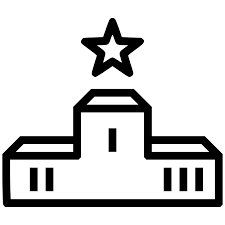 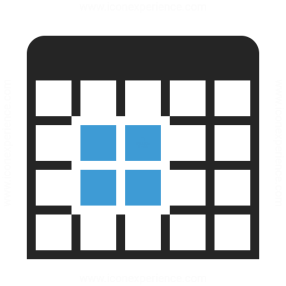 Deliverables
Review with WP leaders
Key Exploitable Results - Introduction
Draft Plan for Exploitation and Dissemination as part of Deliverables
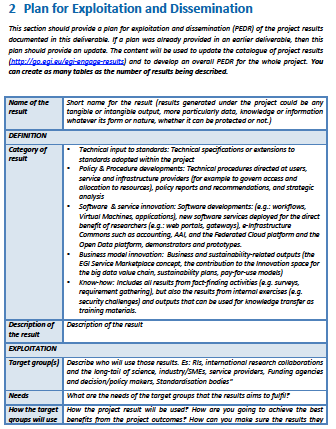 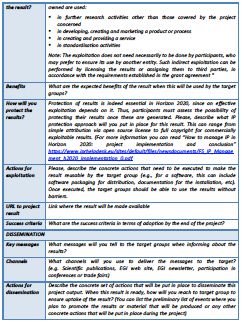 https://documents.egi.eu/document/2501
Key Exploitable Results - Introduction
Catalogue of project results – live version
Final version included in D2.14: https://documents.egi.eu/document/3036
Key Exploitable Results - Introduction
Prioritization
Key Exploitable Results - Introduction
[Speaker Notes: Impact I1: Increased availability of scientific data for scientific communities independently of them having already embraced or not e-science; this will be measured by cross-border data traffic over the research networks in Europe as a proxy.
Impact I2: Better optimisation of the use of IT equipment for research.
Impact I3: Avoiding lock-in to particular hardware or software platforms in the development of science.
Impact I4: Scientific communities embrace storage and computing infrastructures as state-of-the-art services become available and the learning curve for their use becomes less steep; this will be measured by the storage capacity available for pan-European use as well as by the number of users of EGI and other production e-Infrastructures in this area.]
Project results in numbers
86 results
35 different primary owners
58 technologies integrated
Key Exploitable Results - Introduction
12 Key Exploitable Results
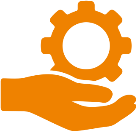 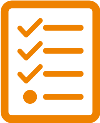 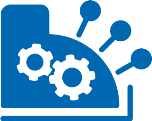 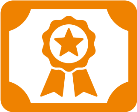 Improved EGI Service portfolio
IMS & Certification
Security policies
Marketplace
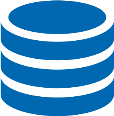 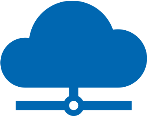 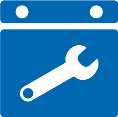 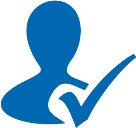 Tools for federated service management
Federated Cloud Computing
Open Data 
Platform
Check-in
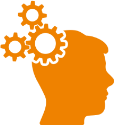 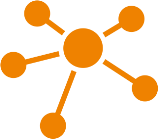 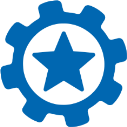 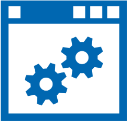 Strategy, governance, procurement
Integrated thematic services
Applications on Demand
Policy papers
on the EOSC
Key Exploitable Results - Introduction
KER Presentations
Key Exploitable Results - Introduction